Characterizing Soccer Players’ Playing Style from Match Event Streams
Aron Geerts, Tom Decroos, Jesse Davis
MLSA@ECMLPKDD’18
Goal
Given:
Event stream data

Do:
Represent playing style in a player vectorthat is:
Human-interpretable
Suitable for data analysis
Why characterize playing style?
Applications in …

Scouting
Monitoring player development
Match preparation
Data

Approach

Results
Data

Approach

Results
Event streams from 9155 soccer matches
Competitions
Seasons
2012/2013
2013/2014
2014/2015
2015/2016
2016/2017
English Premier League
Spanish Primera Division
Italian Serie A
French Ligue Un
German Bundesliga
Event streams containevent type, location, and player
Type:
Time:
Location:
Player:
+- 1750 events per match event stream
Data

Approach

Results
Goal: represent playing style
Goal: represent playing style
Q1: What information to consider?
Shots, goals, passes, fouls, yellow/red cards, take-ons, clearances, aerials, interceptions, recoveries, tackles (Kumar et al.)

Q2: How to encode this information?
Goal: represent playing style
Q1: What information to consider?
Shots, goals, passes, fouls, yellow/red cards, take-ons, clearances, aerials, interceptions, recoveries, tackles (Kumar et al.)

Q2: How to encode this information?
Goal: represent playing style
Q1: What information to consider?
Shots, goals, passes, fouls, yellow/red cards, take-ons, clearances, aerials, interceptions, recoveries, tackles (Kumar et al.)

Q2: How to encode this information?
Key idea: represent each event typein a small set of features
Construct a heatmap per player and event type
Compress heatmap to small set of features
Construct heatmaps per event type and player
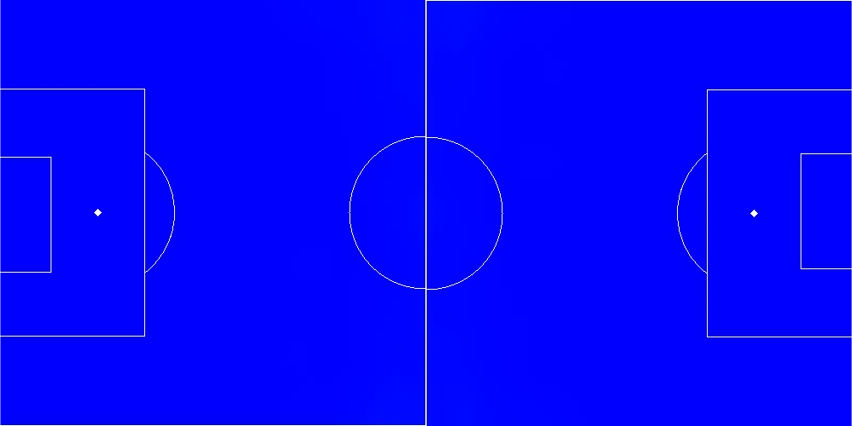 Construct heatmaps per event type and player
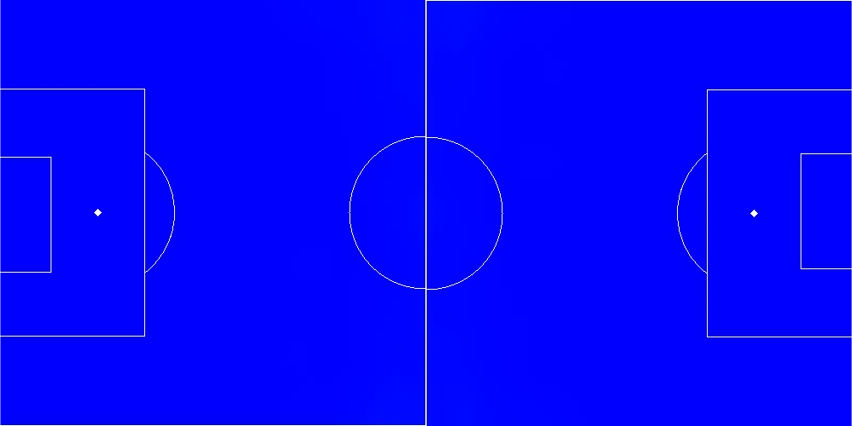 Compress heatmaps to small sets of features
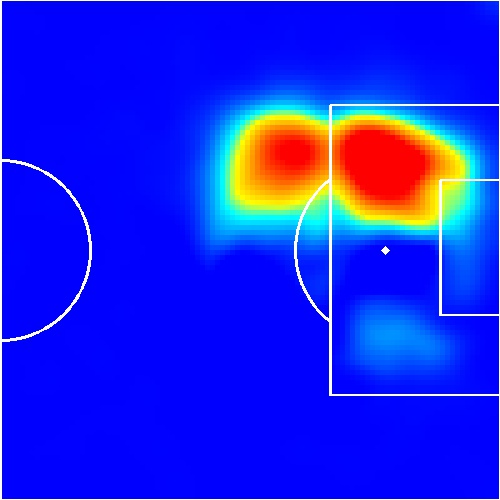 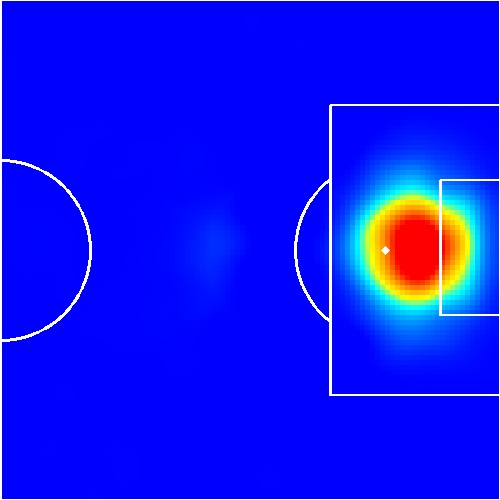 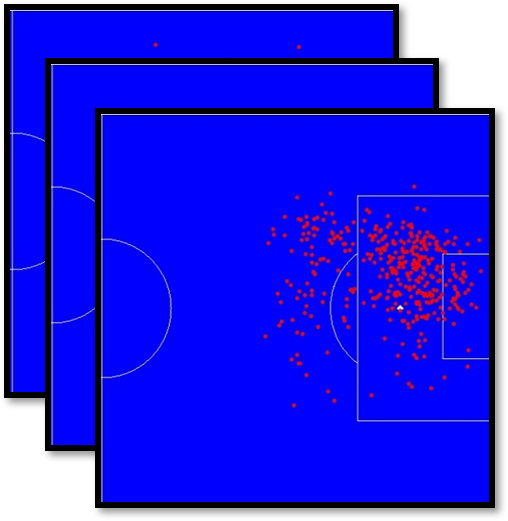 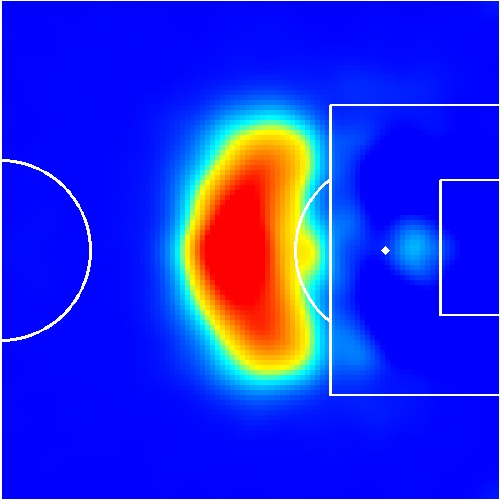 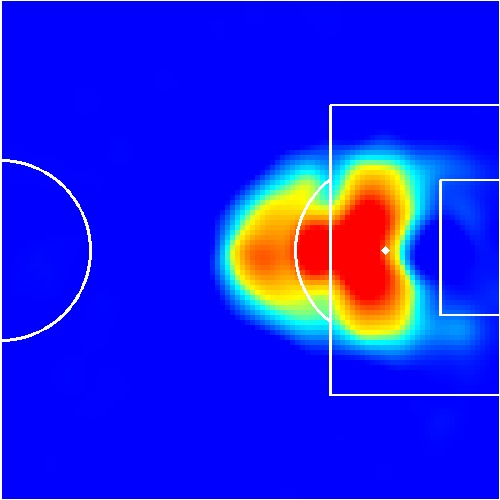 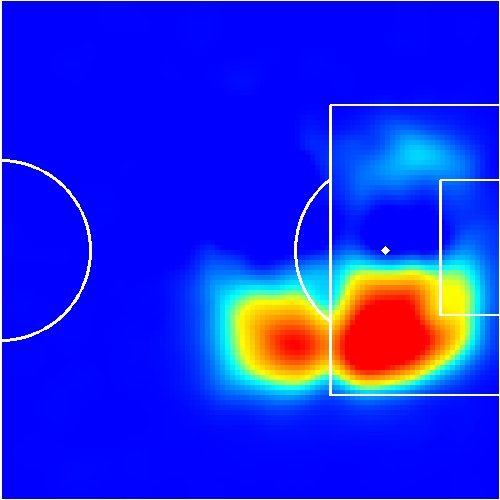 Compress heatmaps to small sets of features
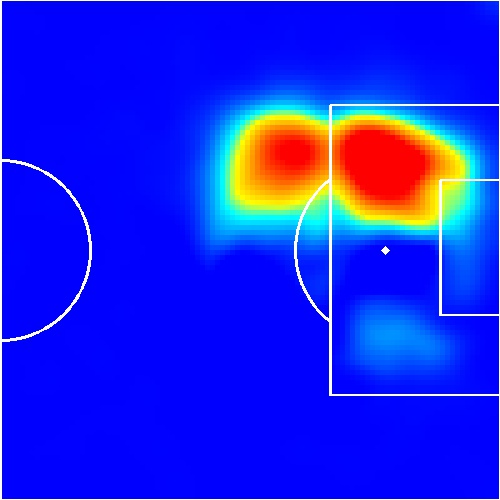 #players
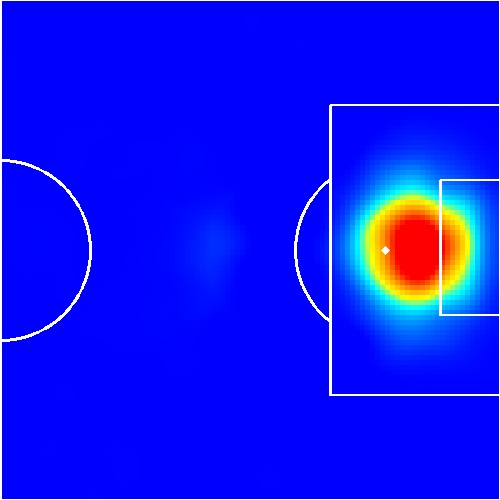 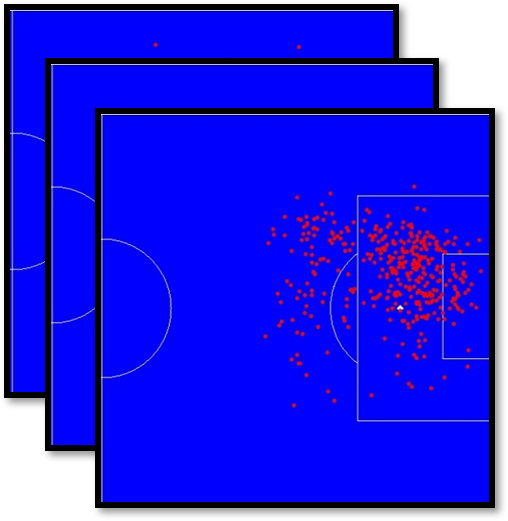 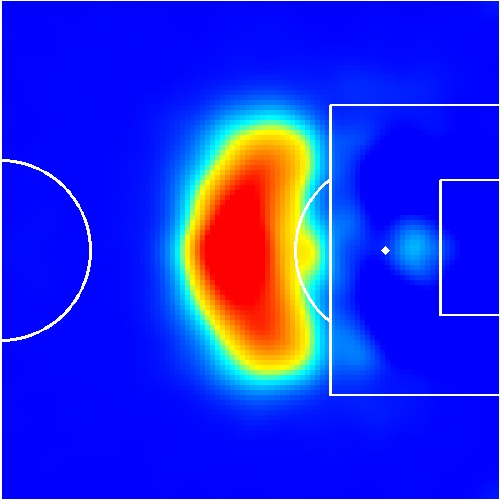 Heatmap of events
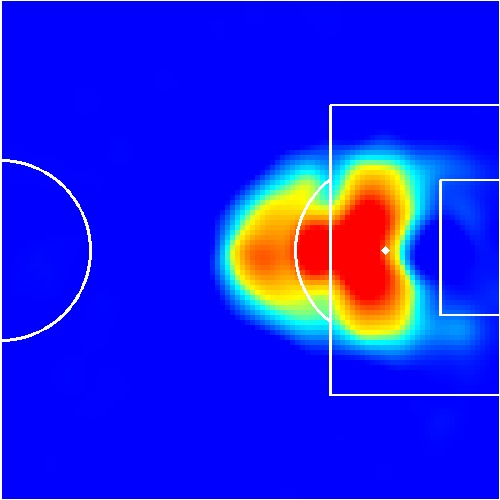 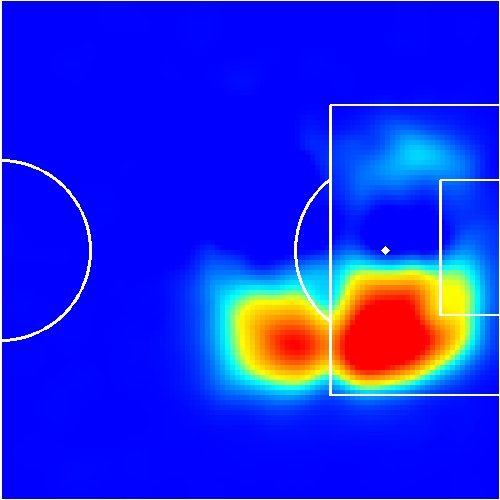 Compress heatmaps to small sets of features
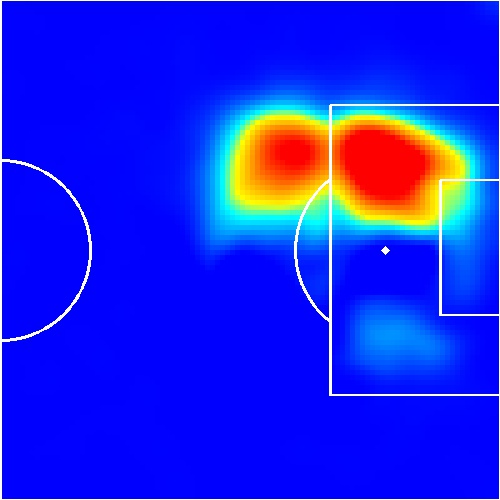 Non-negative matrix factorizarion
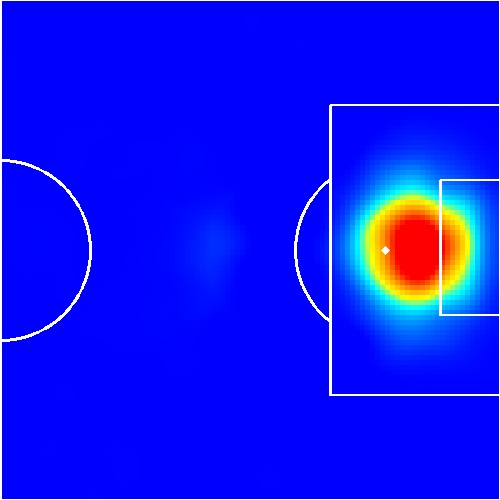 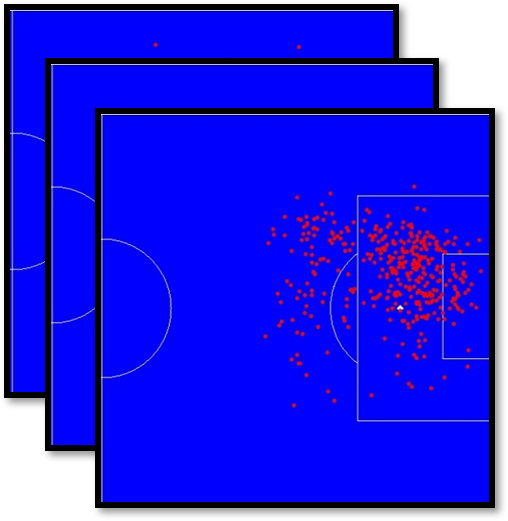 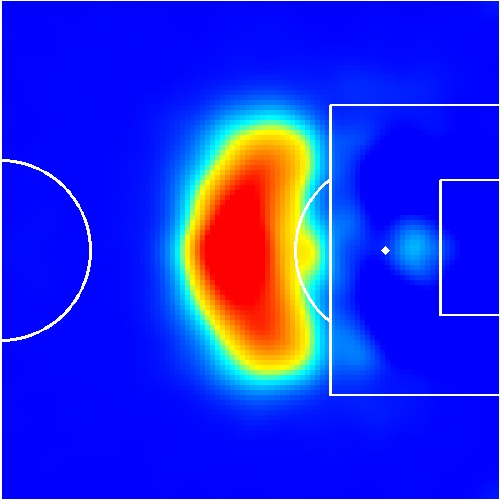 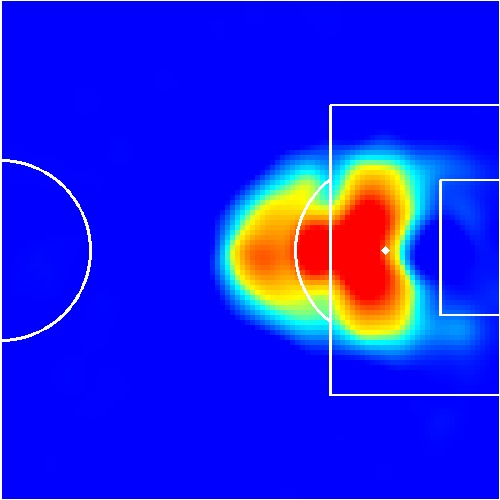 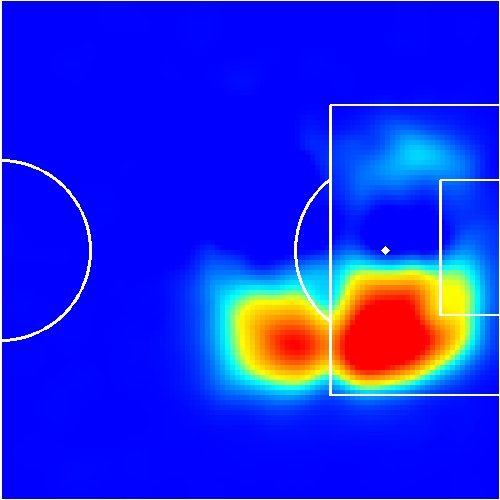 Compress heatmaps to small sets of features
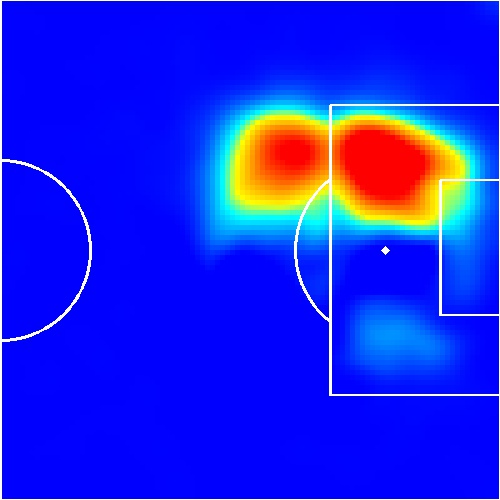 Principal components
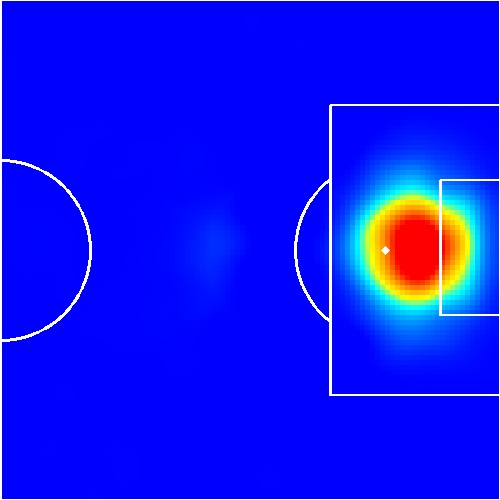 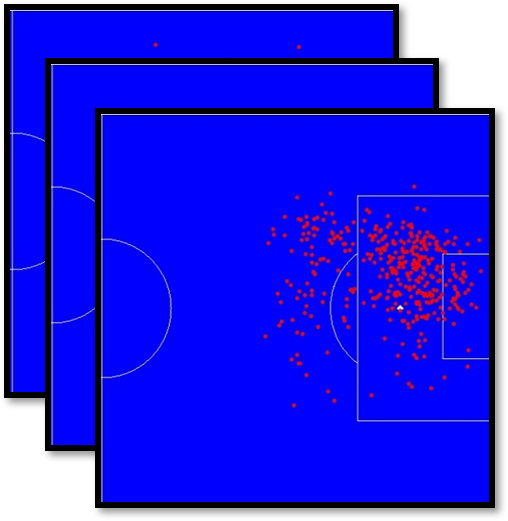 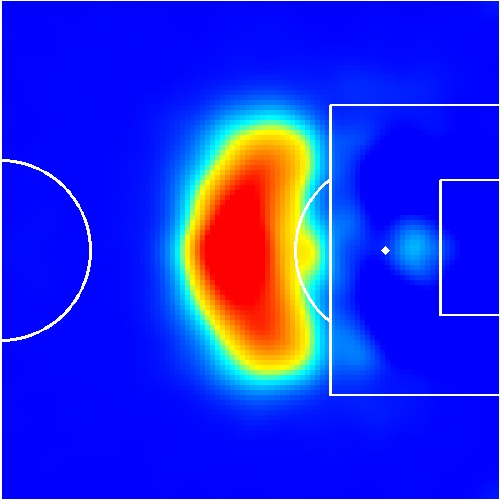 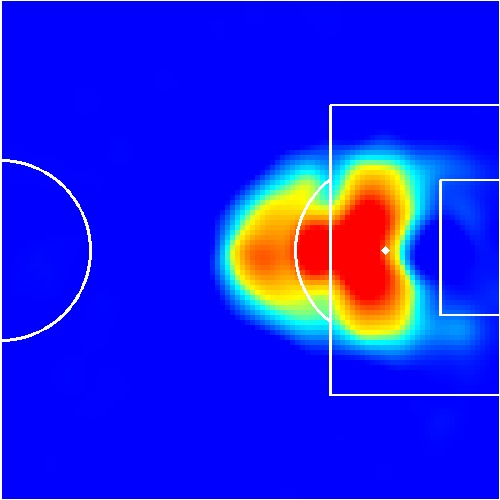 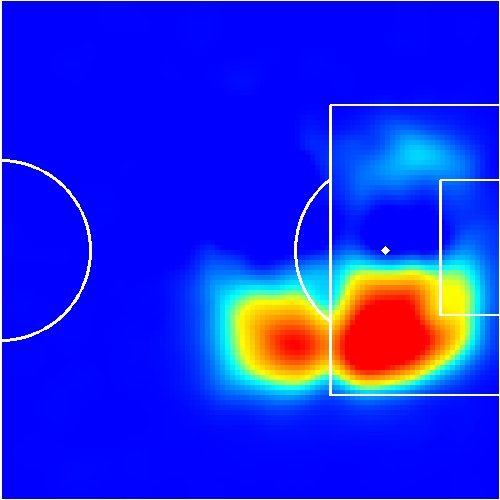 Compress heatmaps to small sets of features
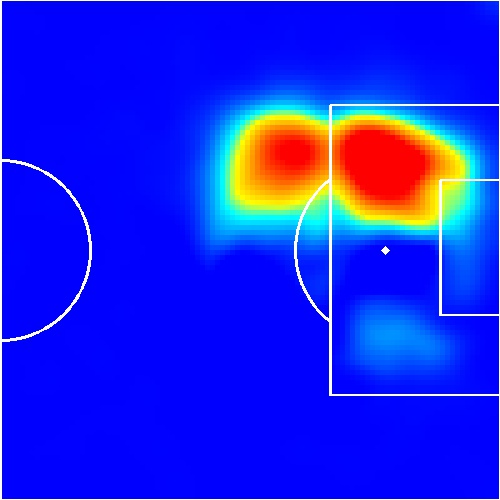 Feature vectors
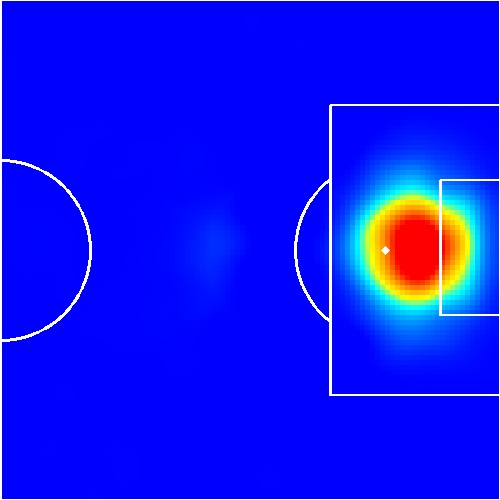 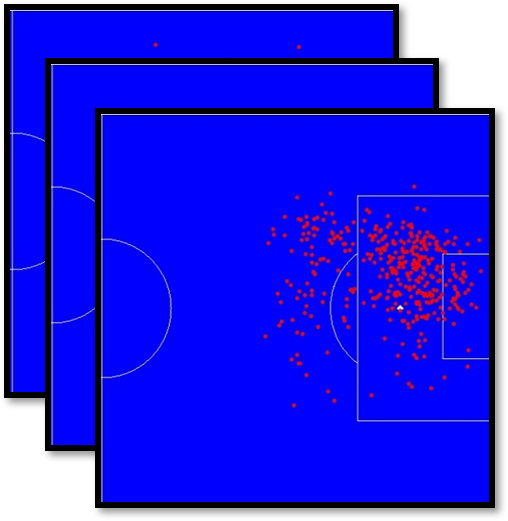 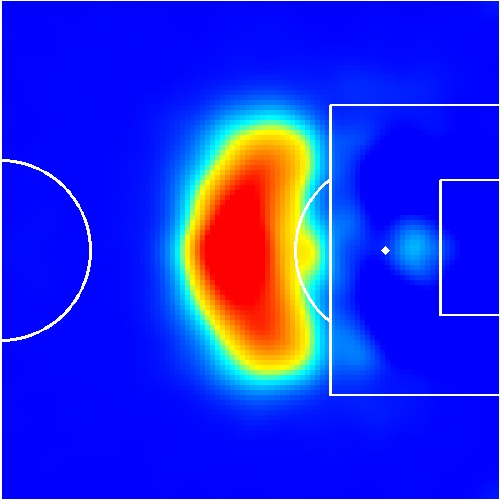 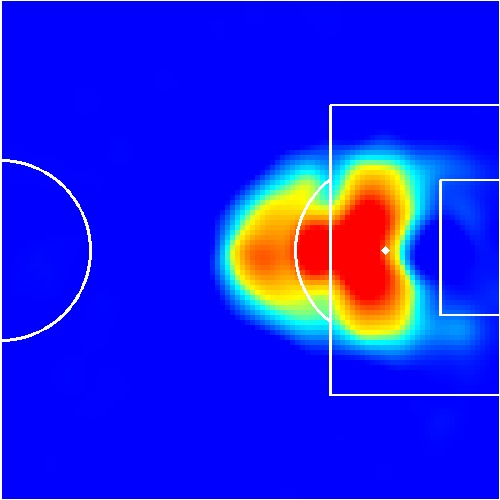 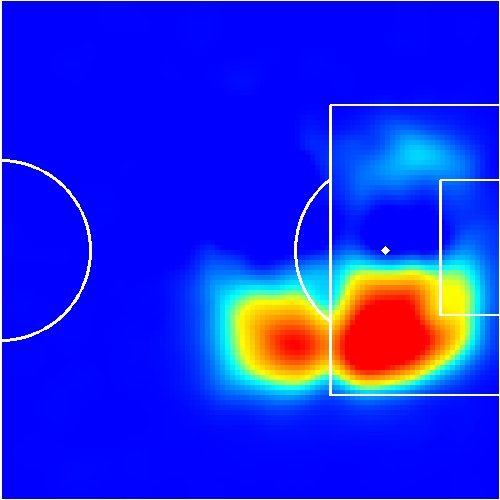 #players
Feature vectors represent event heatmaps with minimal loss of accuracy
Reconstructed shotmap using length-5 feature vector
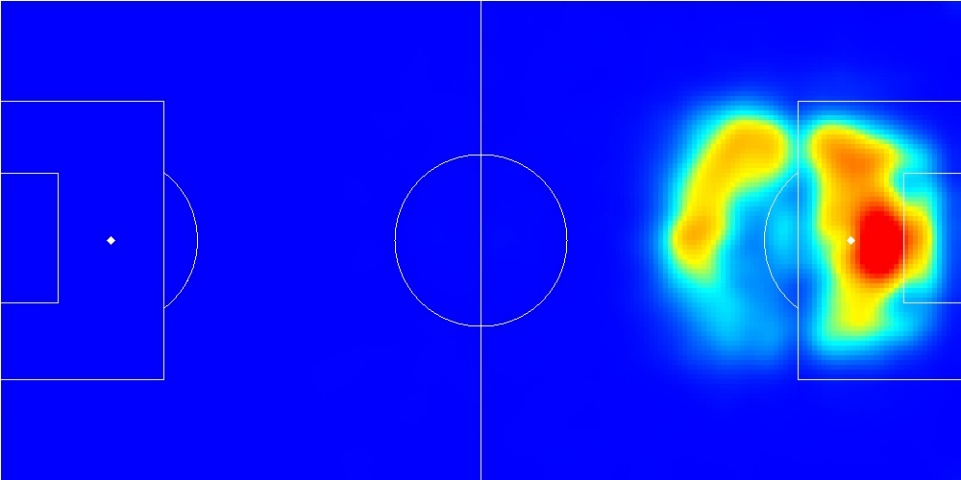 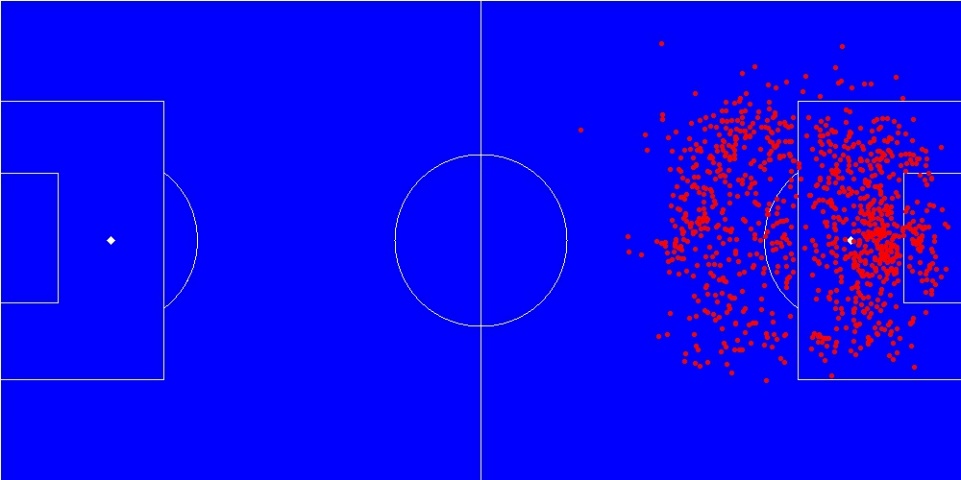 Ronaldo’s raw shotmap
Player vector = [ Xshot ++ Xpass ++ Xtackle ++ ... ]
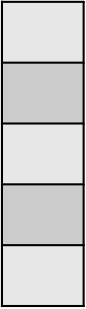 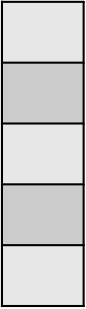 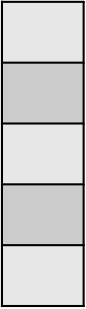 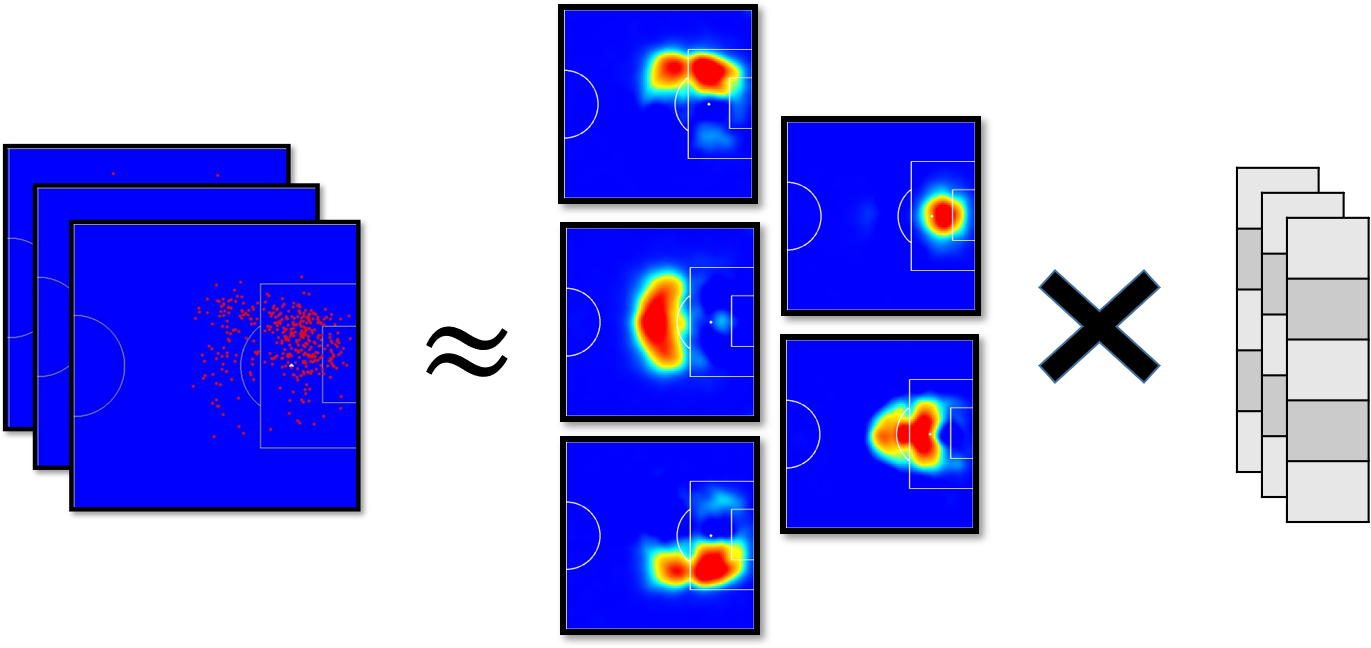 Shots


Passes


Tackles


...
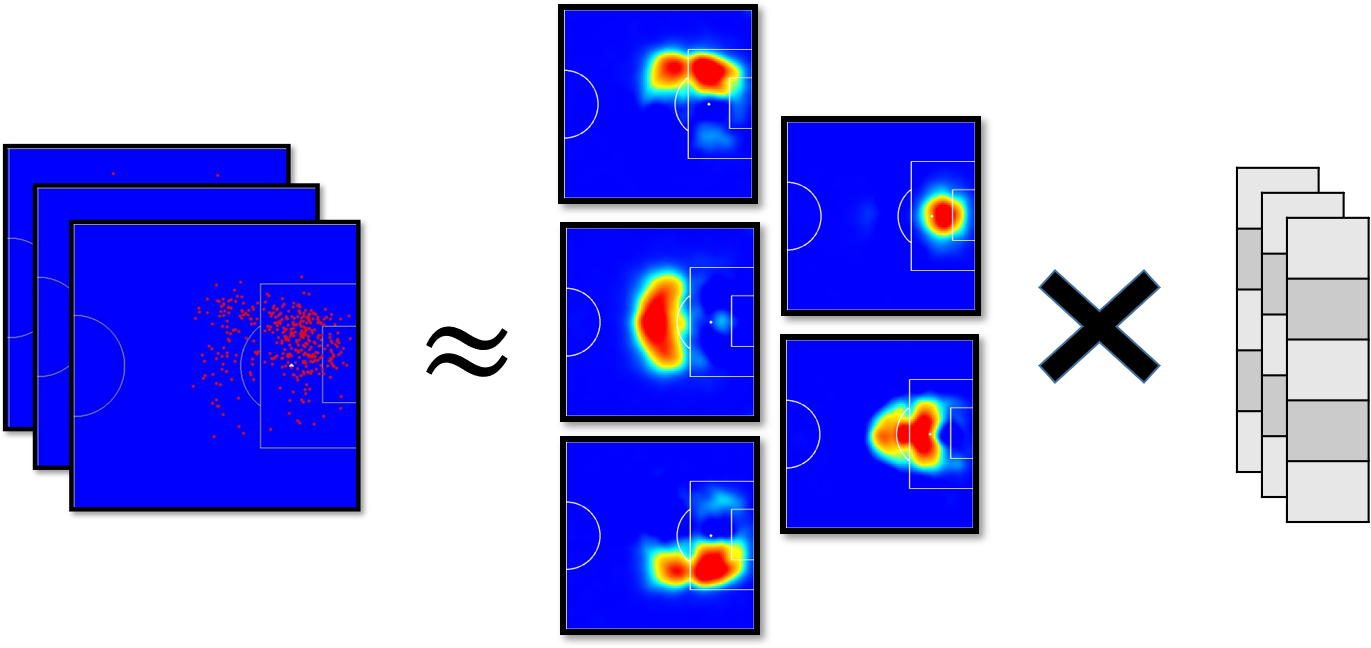 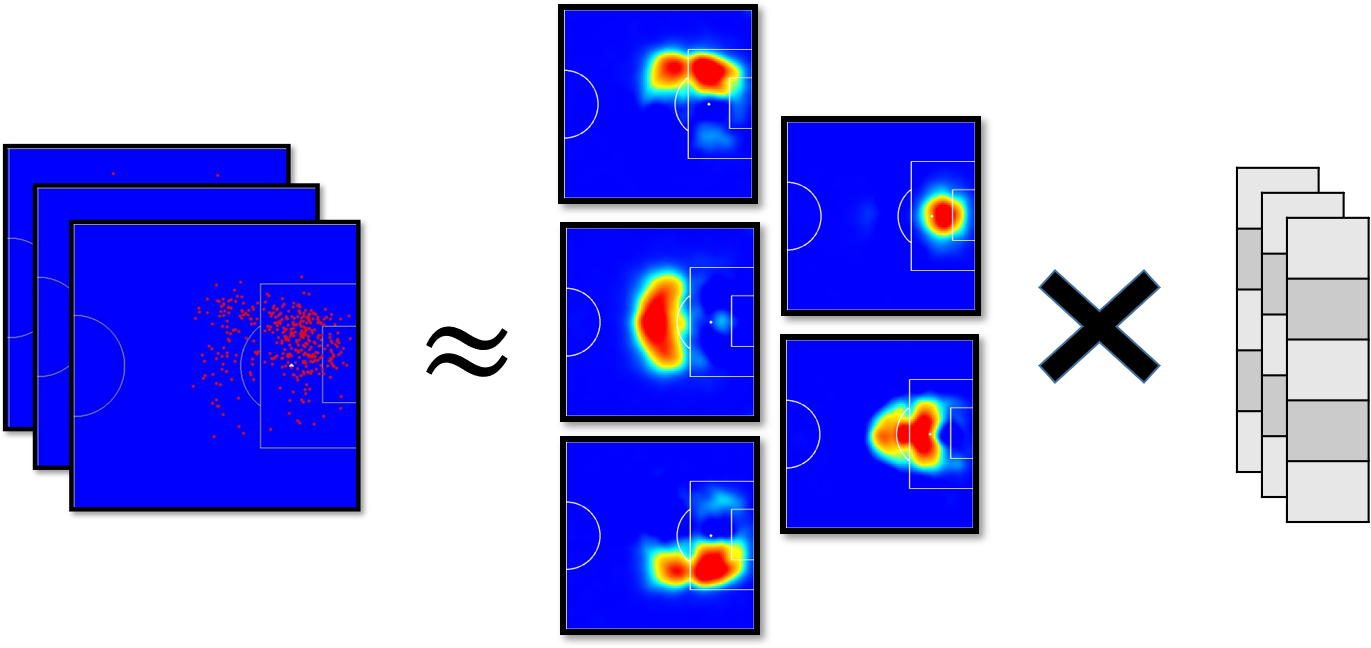 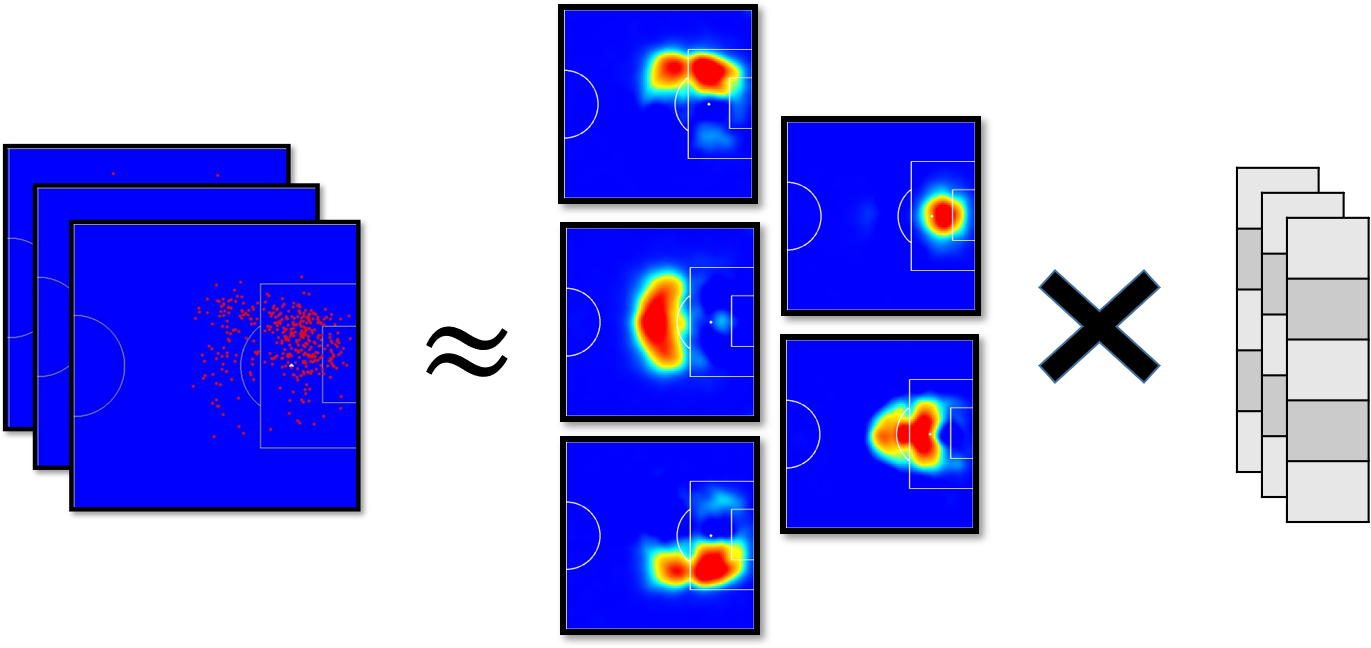 Player vector = [ Xshot ++ Xpass ++ Xtackle ++ ... ]
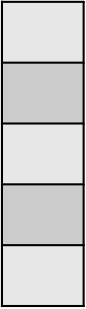 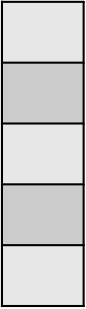 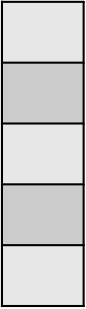 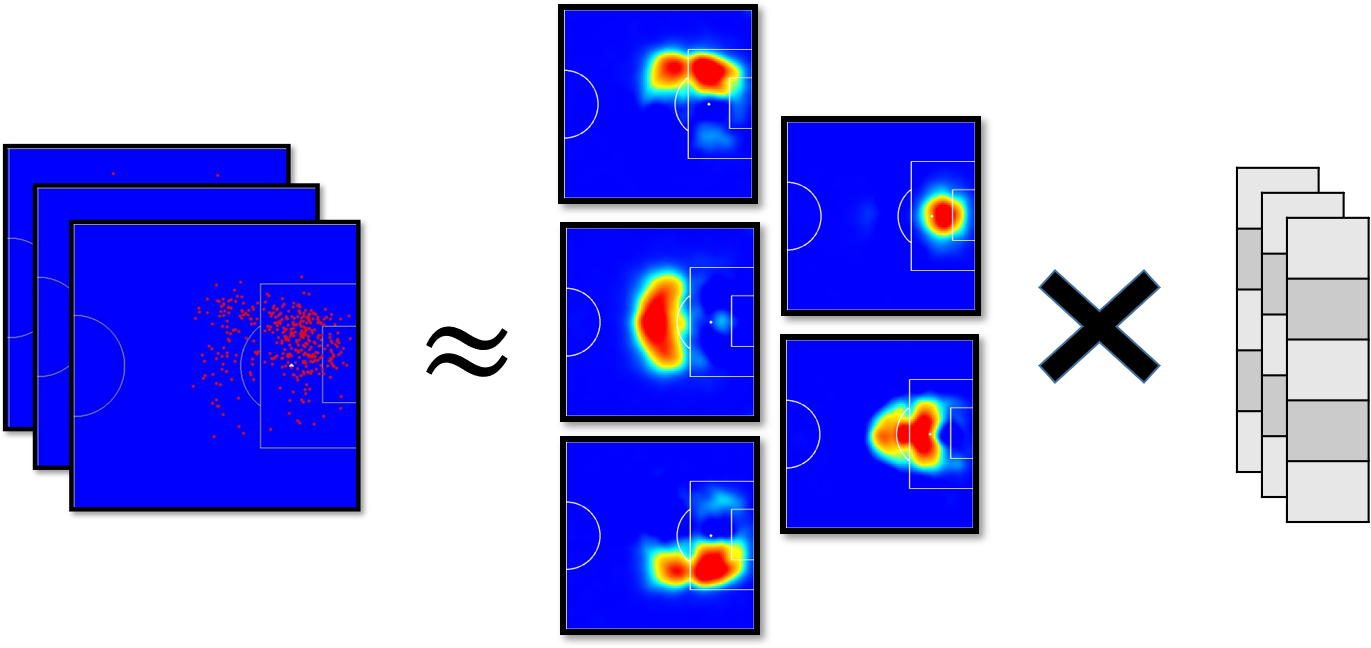 Shots


Passes


Tackles


...
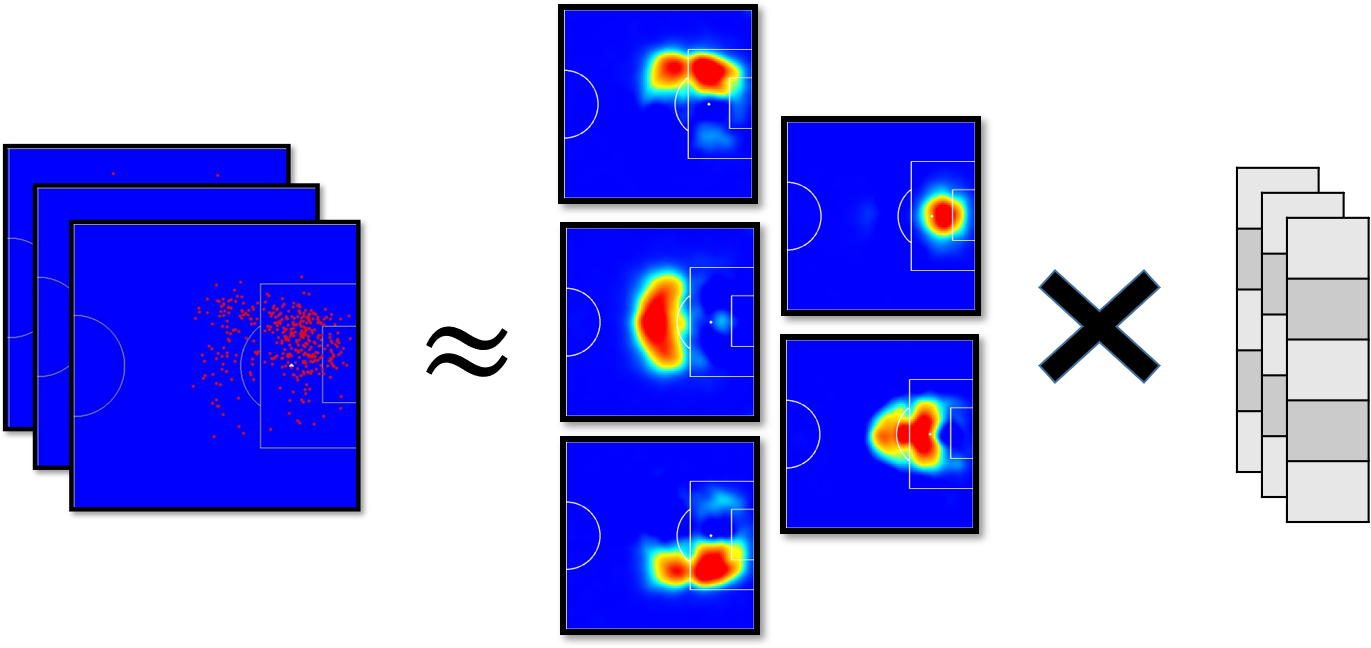 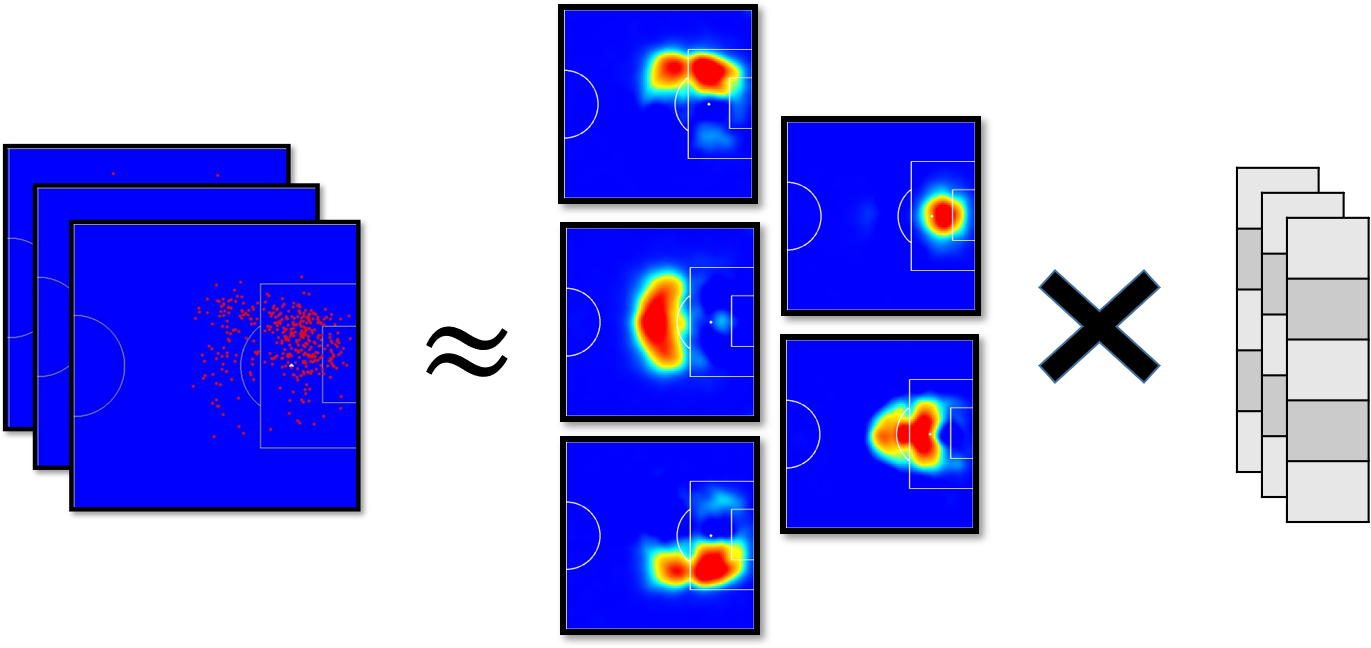 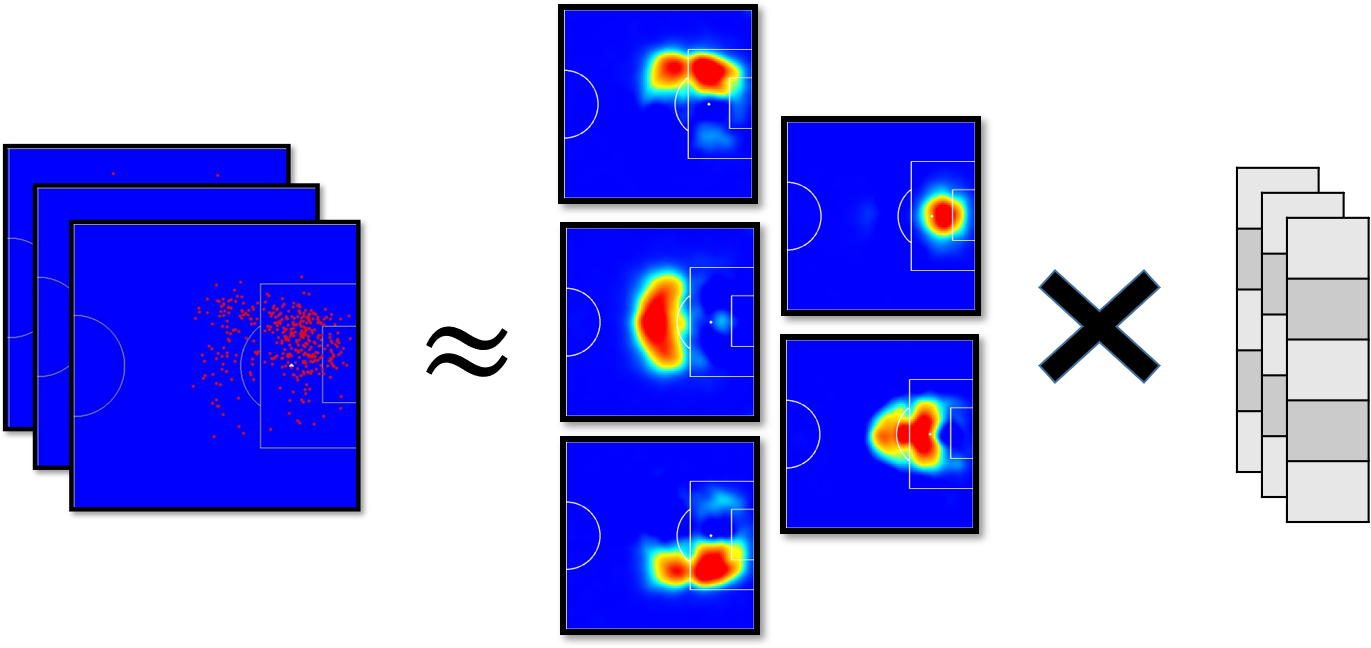 Player vector = [ Xshot ++ Xpass ++ Xtackle ++ ... ]
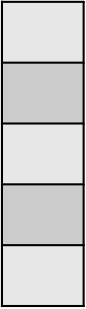 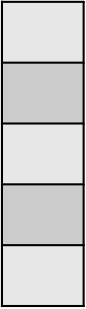 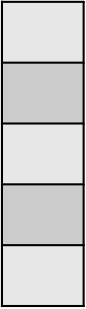 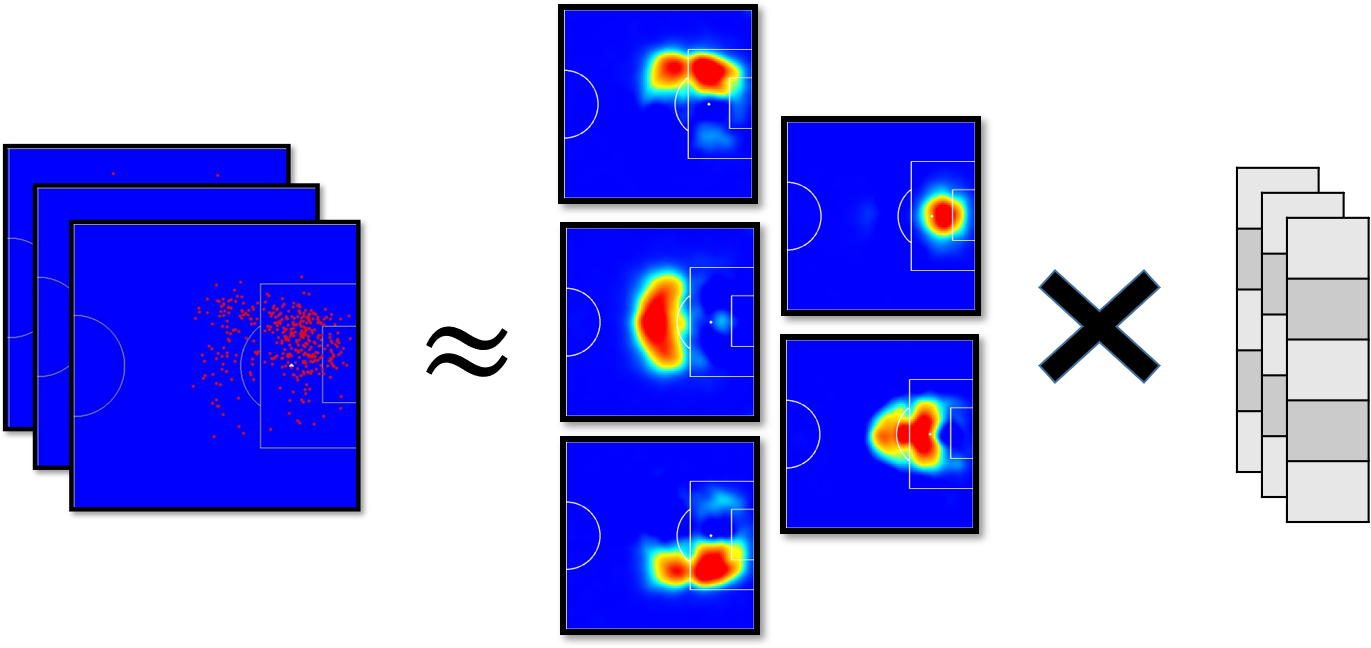 Shots


Passes


Tackles


...
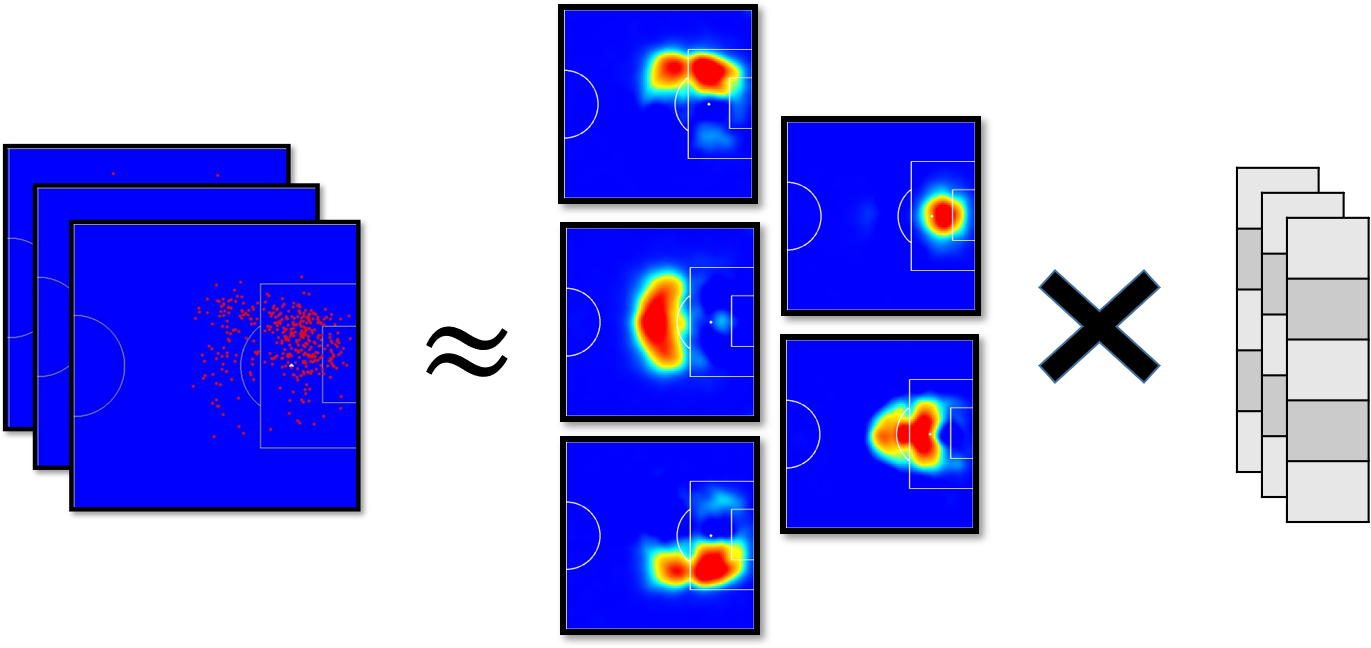 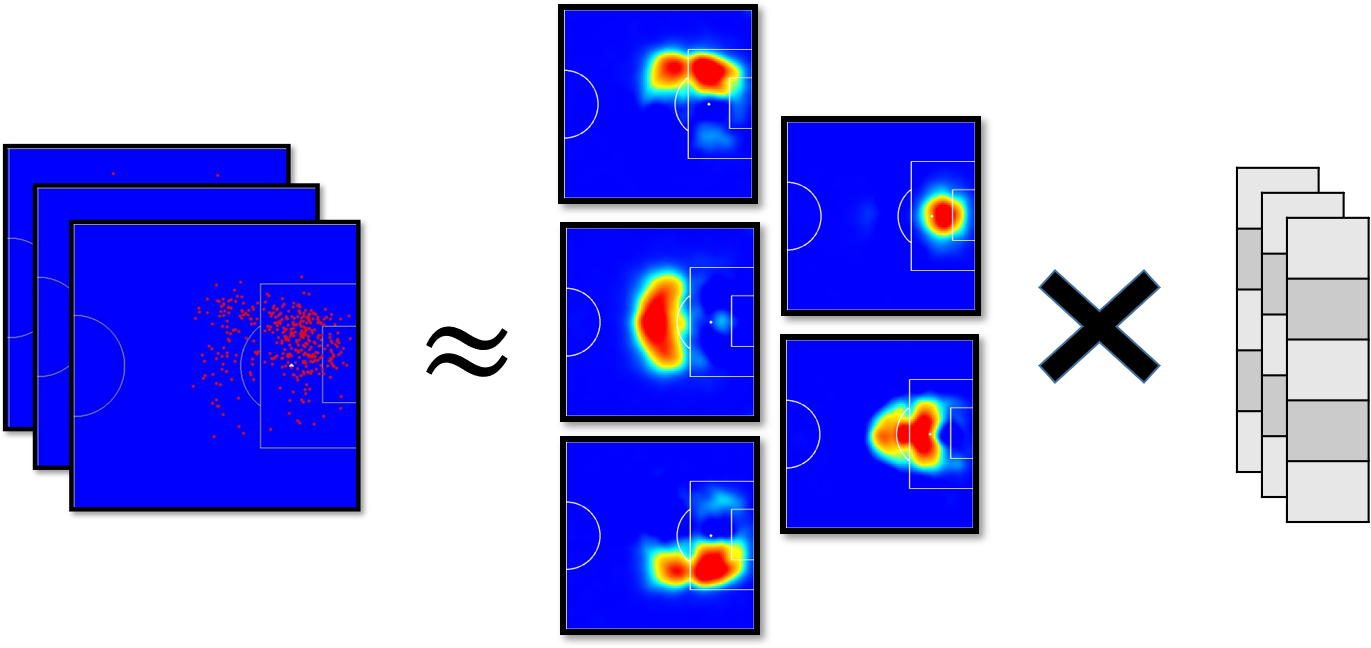 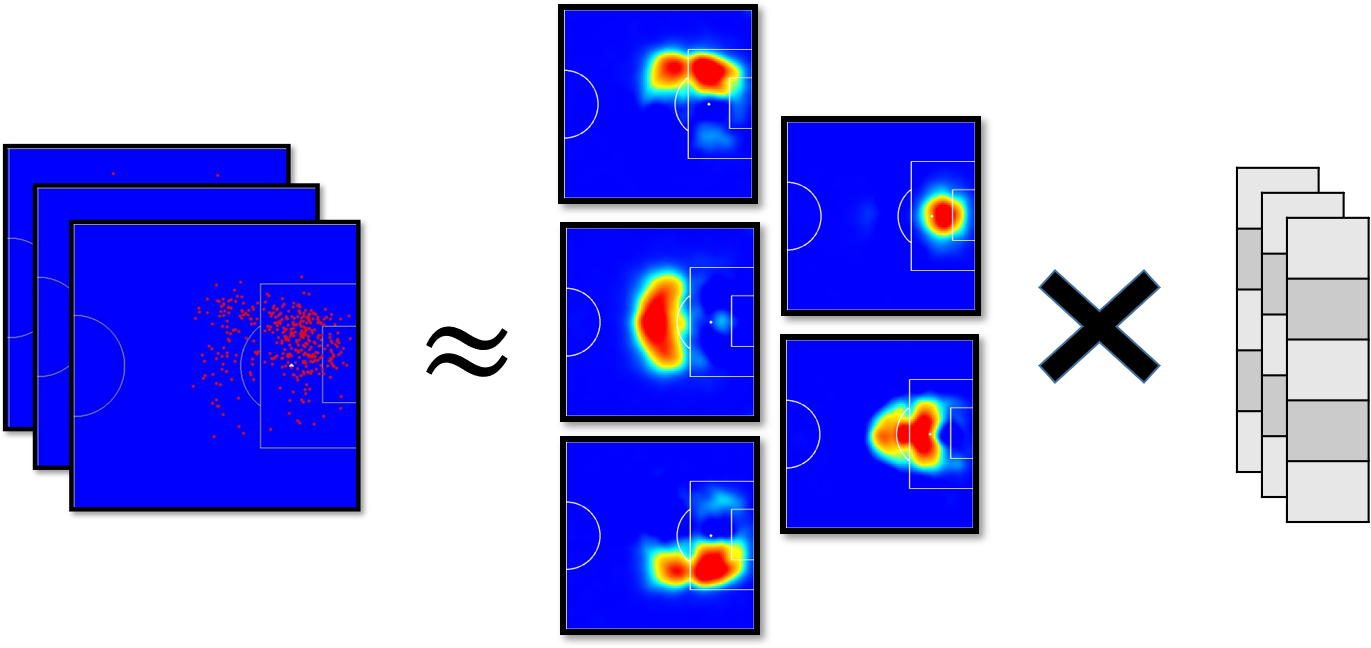 Player vector = [ Xshot ++ Xpass ++ Xtackle ++ ... ]
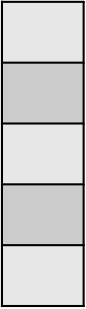 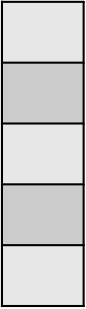 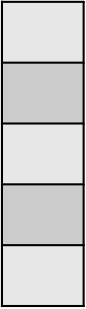 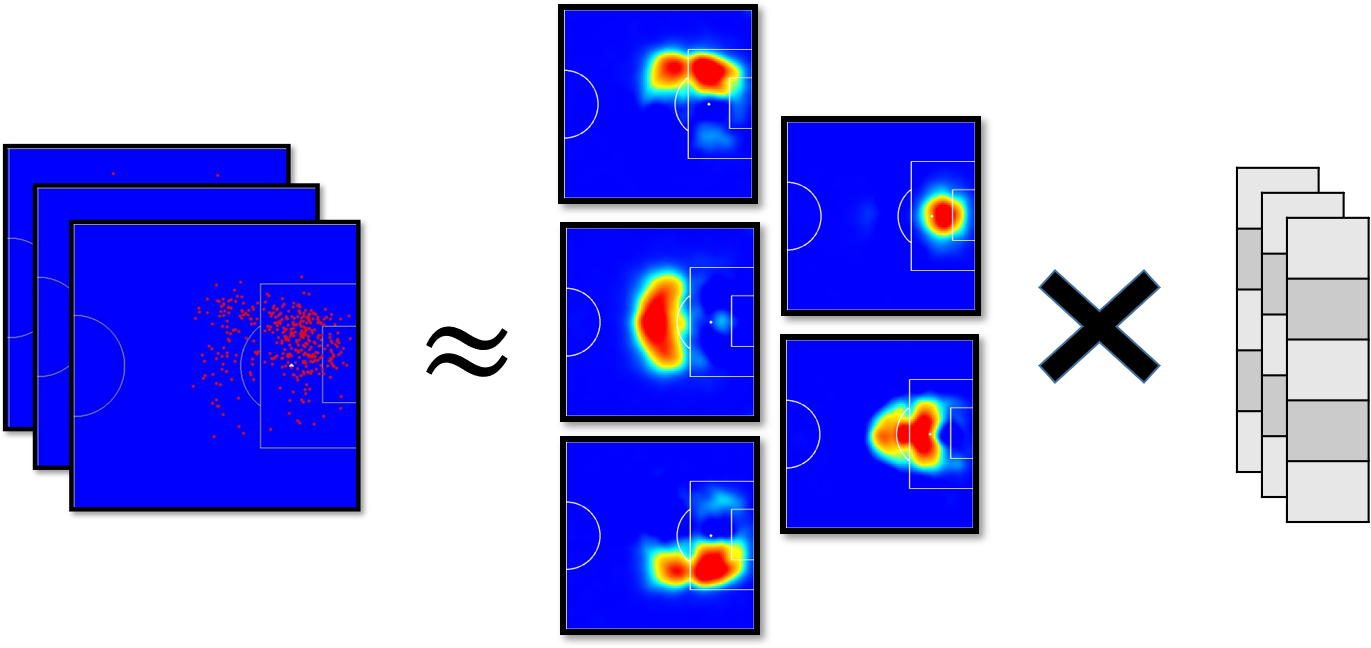 Shots


Passes


Tackles


...
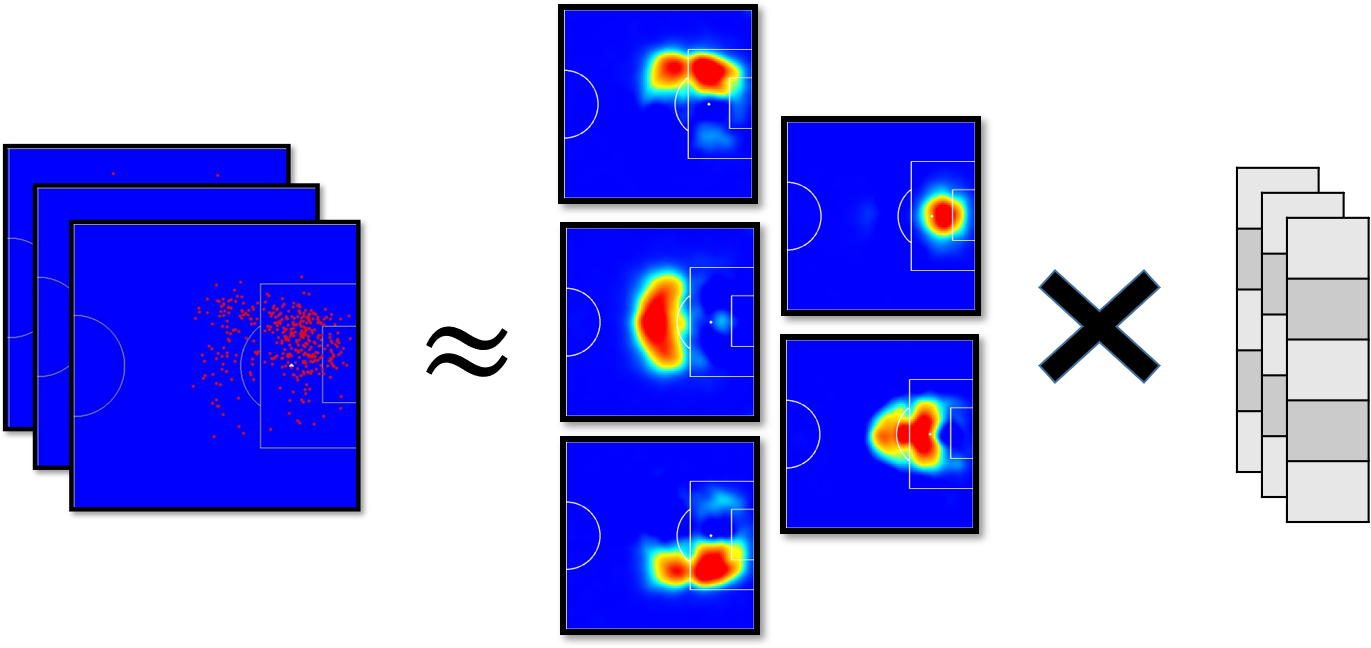 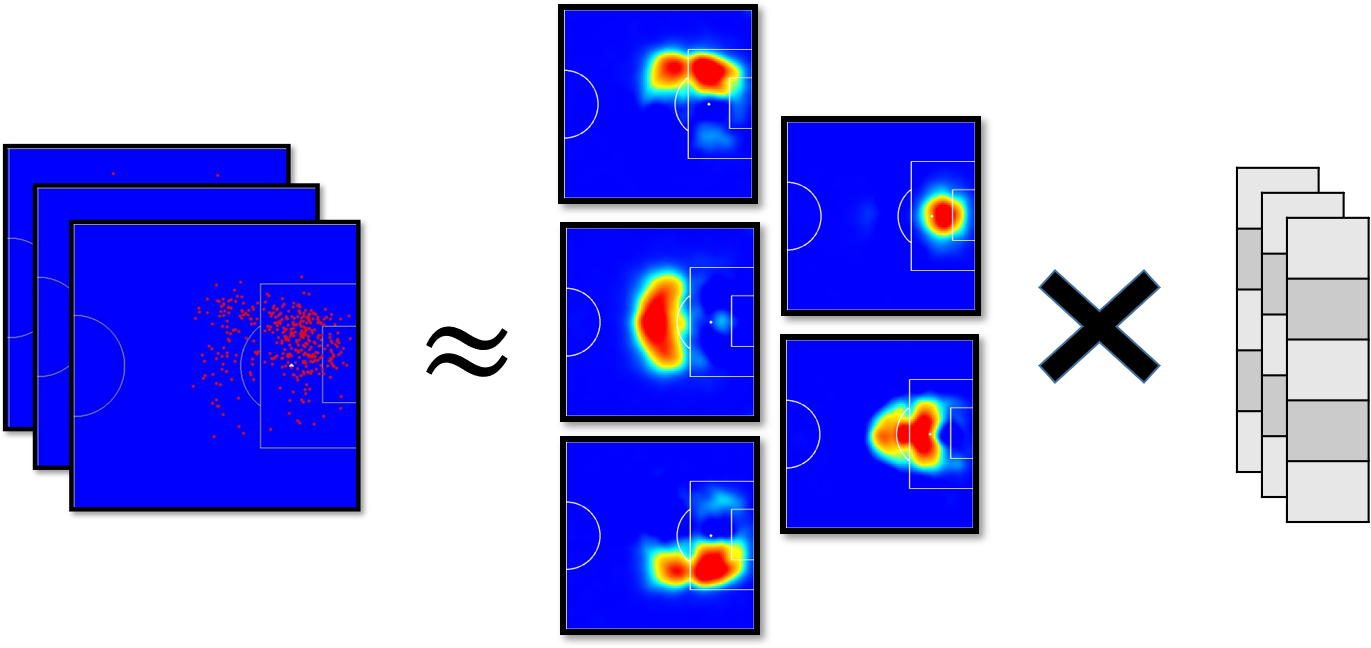 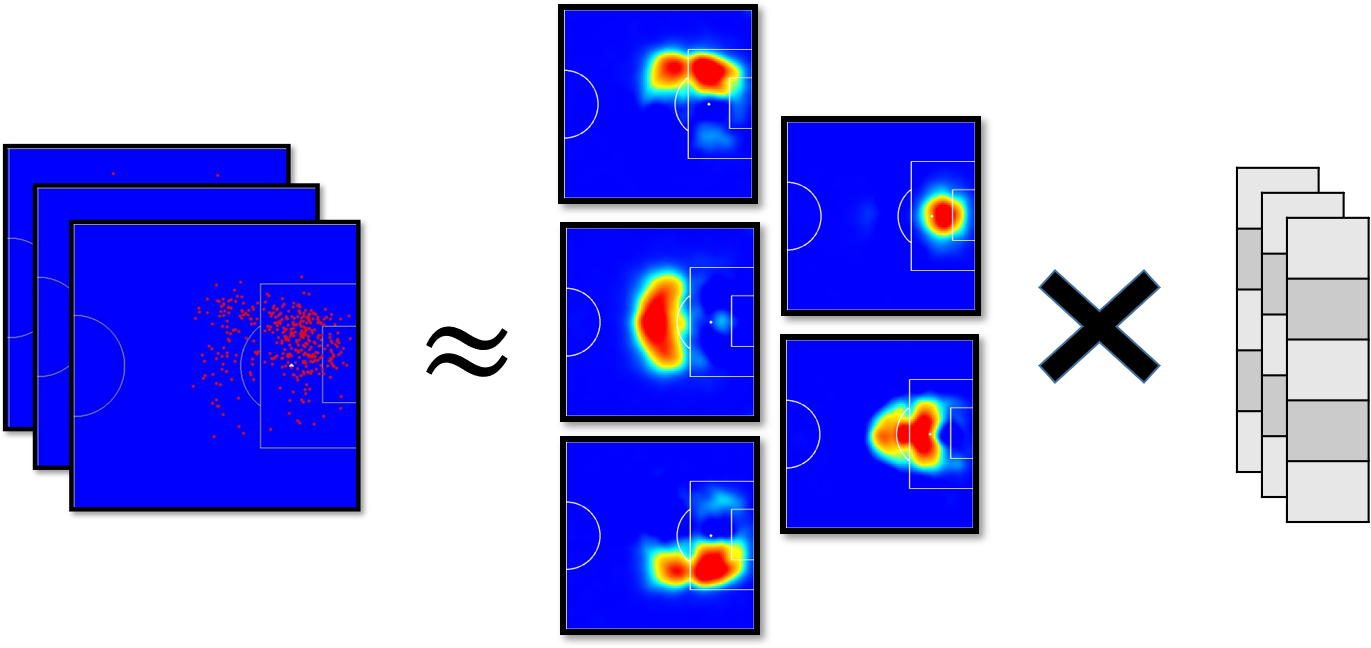 Player vector = [ Xshot ++ Xpass ++ Xtackle ++ ... ]
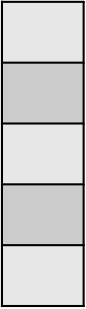 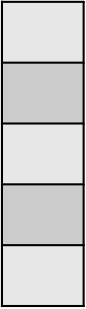 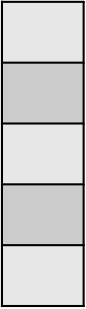 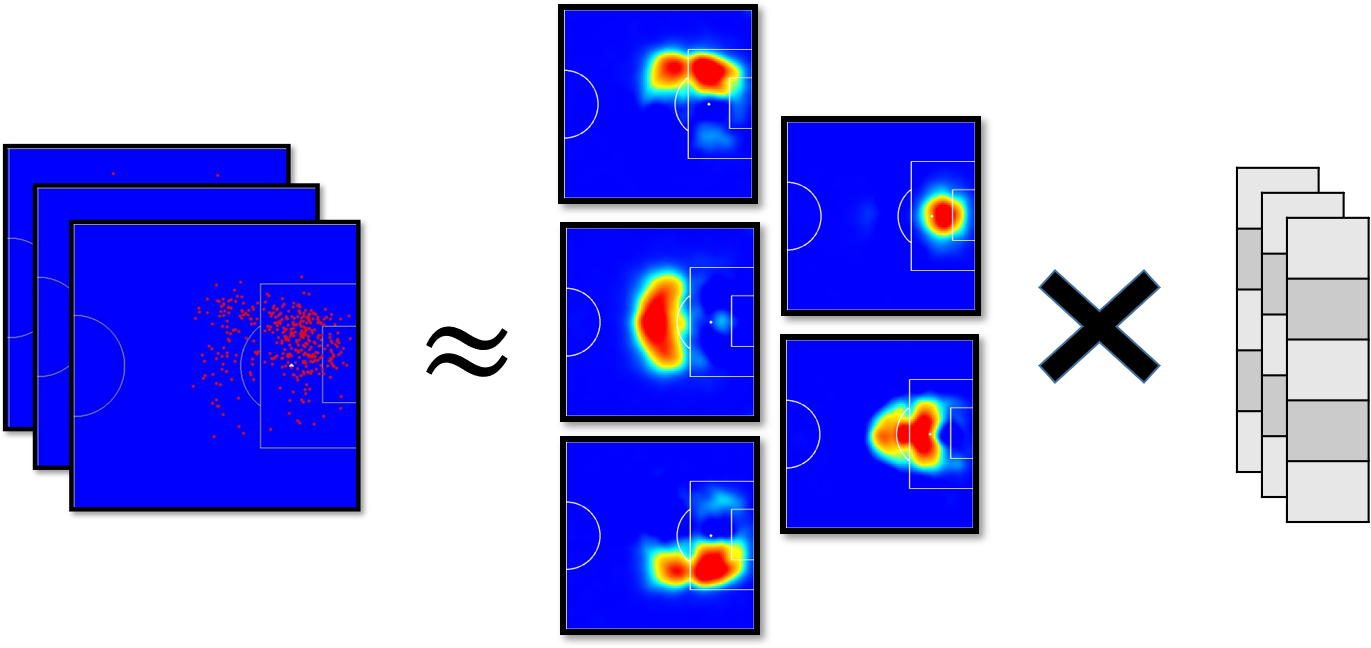 Shots


Passes


Tackles


...
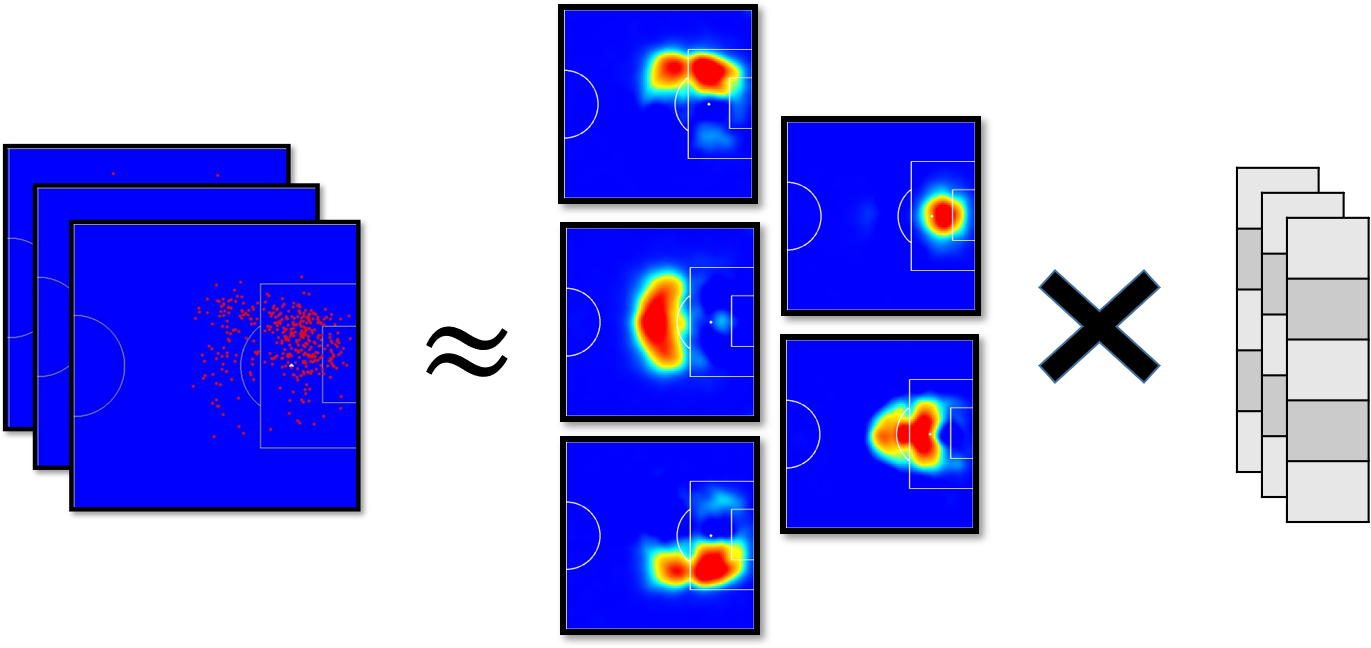 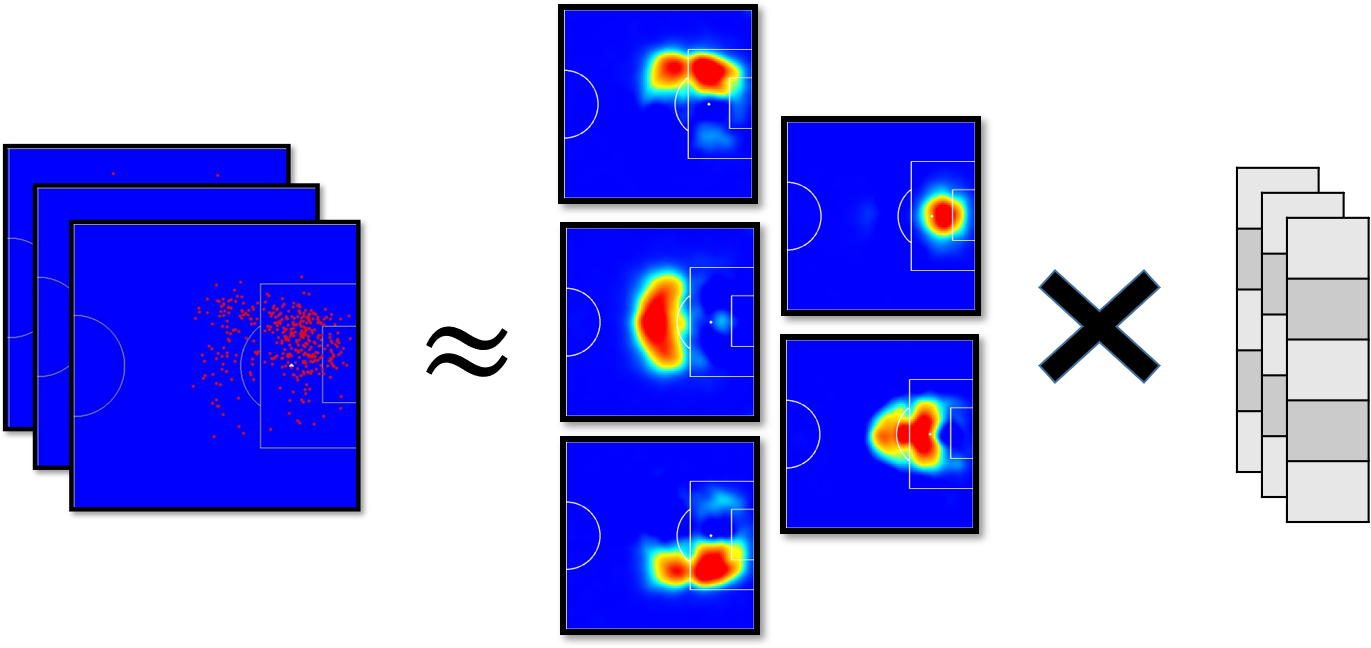 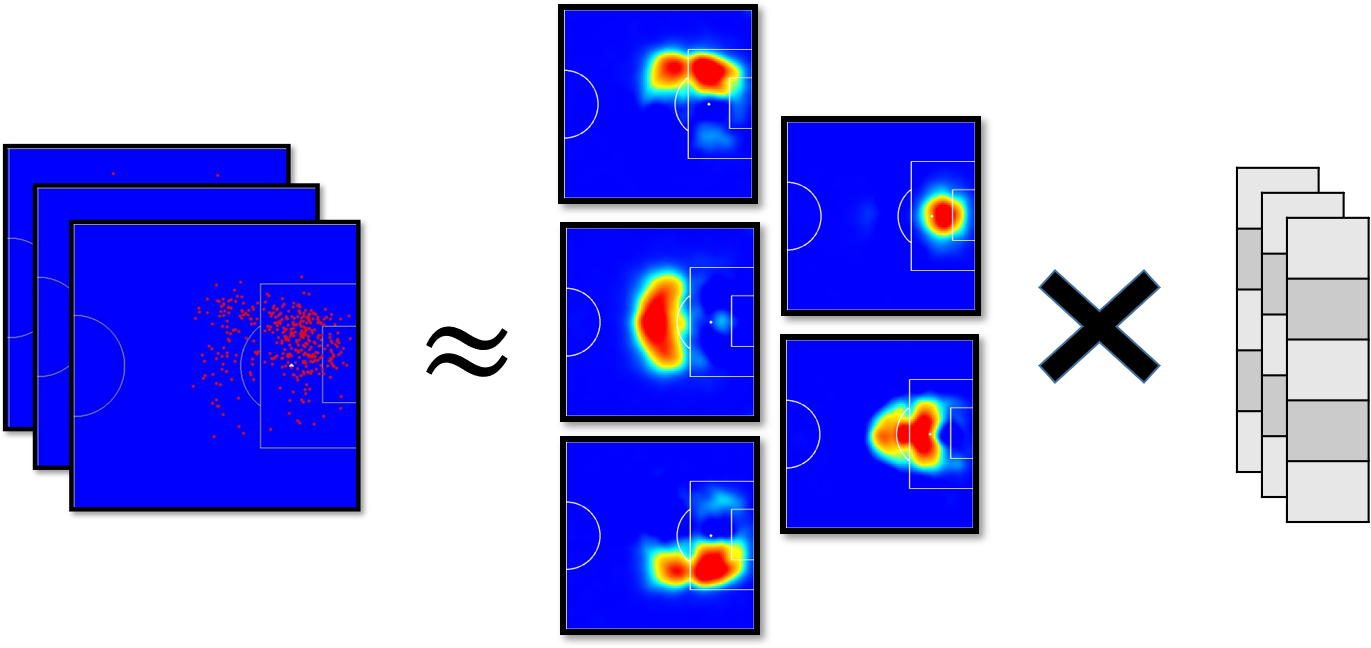 Data

Approach

Results
Data

Approach

Results
	Q1: Can we recover typical player positions?
	Q2: Can we find similar players?
	Q3: Can we monitor player development?
Q1: Can we recover typical player positions?
Approach: k-means clustering with k = 10
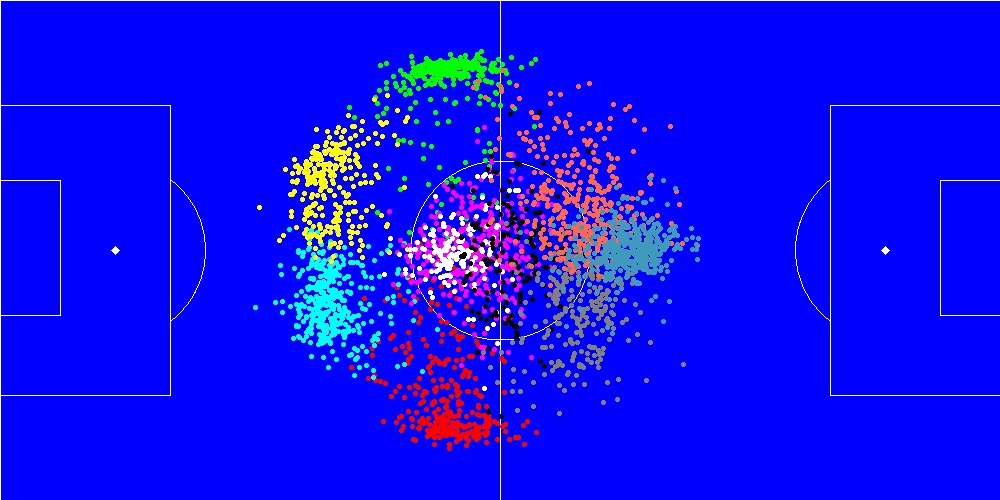 Average player positions colored by assigned cluster
Q2: Can we find similar players?
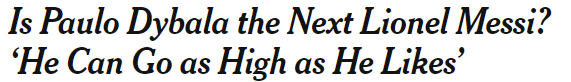 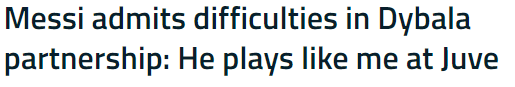 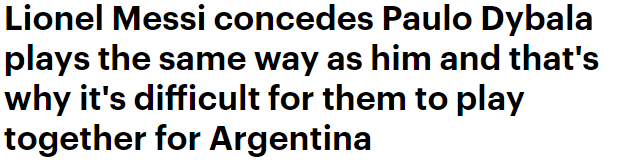 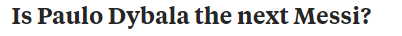 Q2: Can we find similar players?
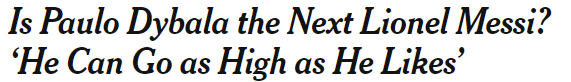 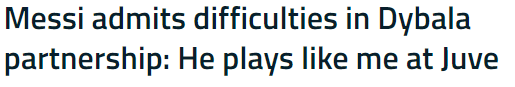 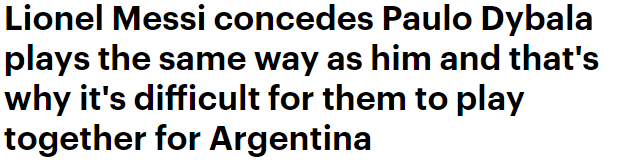 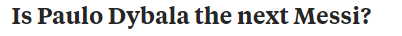 Q2: Can we find similar players?
In 2017, Chelsea sold Diego Costa and bought Alvaro Morata.
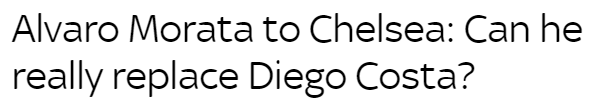 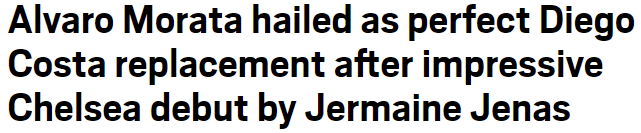 Q2: Can we find similar players?
Morata is the most similar player to Costa (out of 3205)
In 2017, Chelsea sold Diego Costa and bought Alvaro Morata.
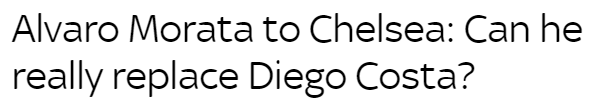 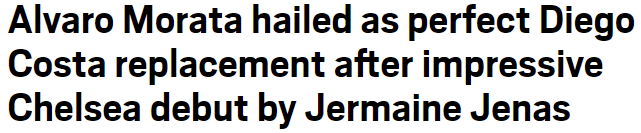 Q2: Can we find similar players?
Morata is the most similar player to Costa (out of 3205)
In 2017, Chelsea sold Diego Costa and bought Alvaro Morata.
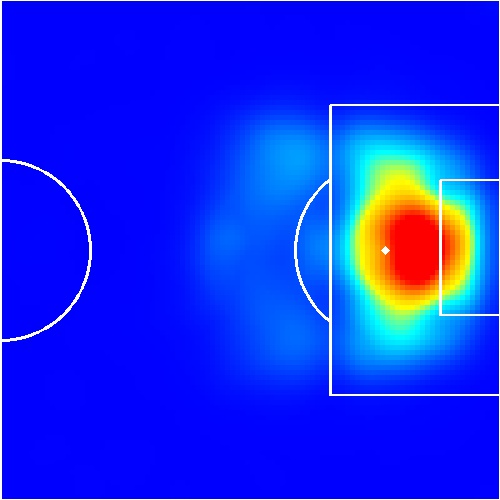 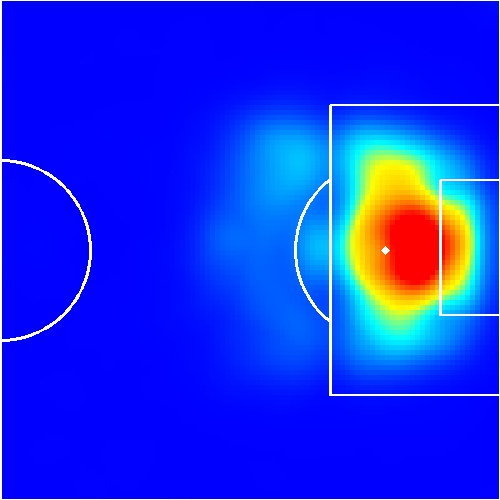 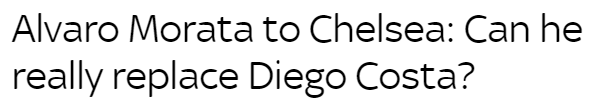 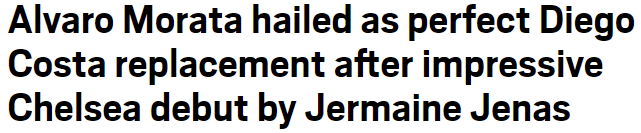 Goals Diego Costa
Goals Alvaro Morata
Q3: Can we monitor player develoment?
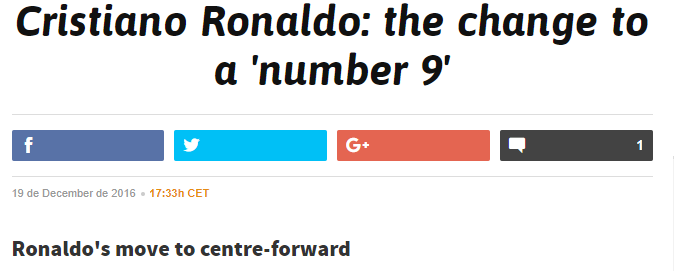 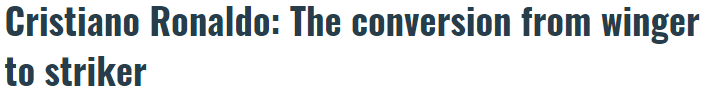 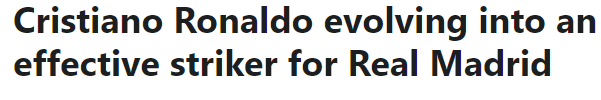 Q3: Can we monitor player develoment?
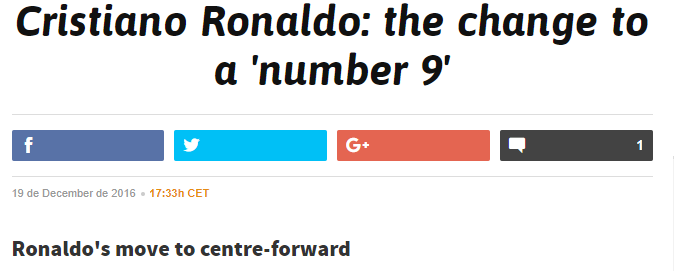 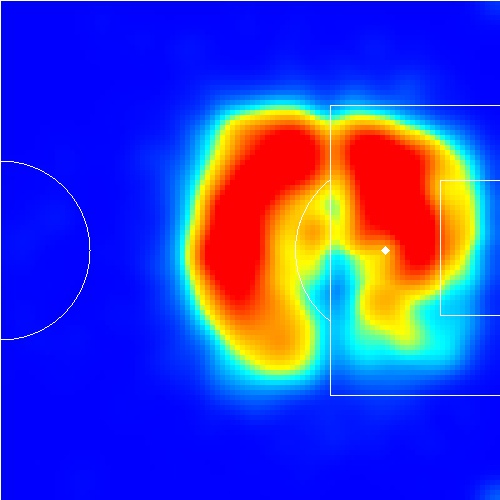 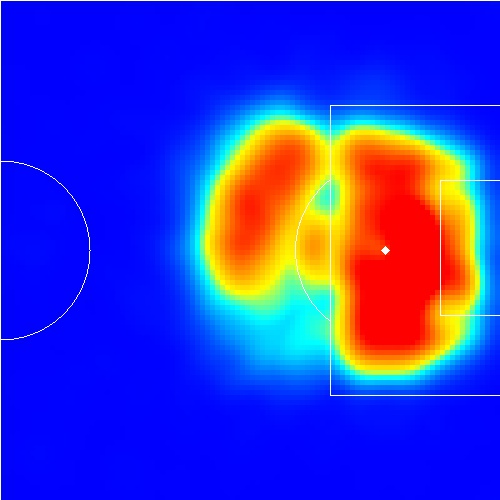 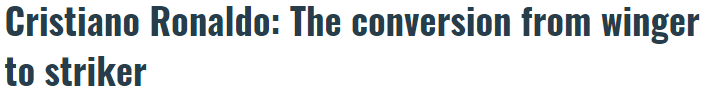 Ronaldo 2012/13
Ronaldo 2016/17
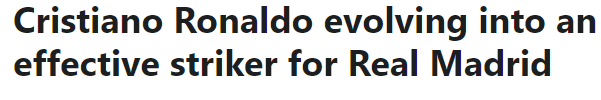 Conclusion:We built player vectors that ...
Give indication of a players’ playing style

Are data-driven constructed

Are human-interpretable

Are suitable for data analysis